СПО в экосистеме Dell
Dell в мире и России
100% 
правительств G20 выбирают Dell

1 000 000 000
жителей планеты взаимодействуют через серверы Dell

#1 поставщик ПК 
в Индии, самой быстрорастущей экономики планеты

10 000 000 
малых предприятий используют Dell
95% 
компаний Fortune 500 выбирают Dell

№1 
в мире поставщик решений хранения данных iSCSI

1 600 000
пользователей онлайн-сообществ Dell


35% 
серверов для дата-центров Северной Америки поставляются Dell
Основные направления деятельности
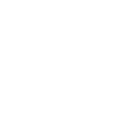 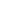 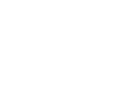 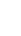 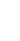 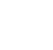 Увеличние
эффективности сотрудников
Хранение и обработка информации
ИТ: повышение гибкости и эффективности
Облачная платформа:
OpenStack
Коммуникации:
SDN и OpenFlow
Работа с Canonical
проект Sputnik
предустановка
Аналитика и обработка на базе Cloudera
Конечные устройства
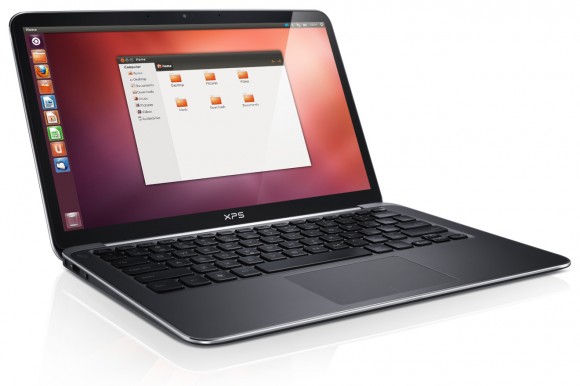 ОТ ПЕРСОНАЛЬНЫХ УСТРОЙСТВ

Ультрабук Dell XPS 13
Ubuntu Linux 
набор разработчика

ДО РАБОЧИХ МЕСТ СОТРУДНИКОВ

SUSE и Ubuntu для тонких клиентов
Ubuntu для ПК и ноутбуков
RHEL для рабочих станций
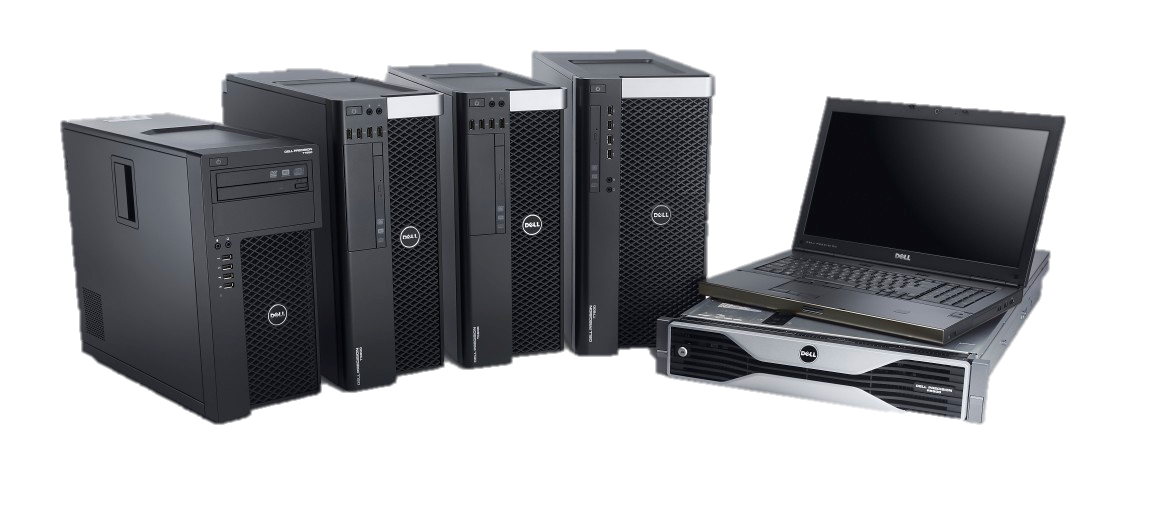 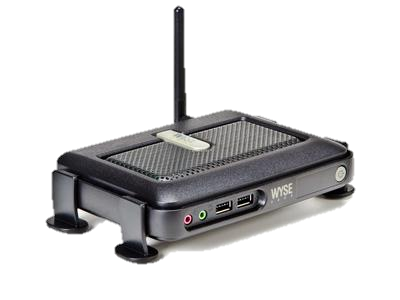 Облачное решение с OpenStack
Компоненты решения:






Dell 1-й крупный  партнёр OpenStack (07.2010)
Экосистема включает Mirantis, Canonical, enStratus
СПО: система развёртывания Dell Crowbar
Наиболее проверенные готовые архитектуры
Единая точка входа
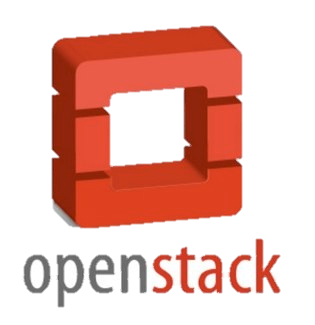 +
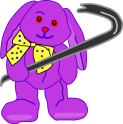 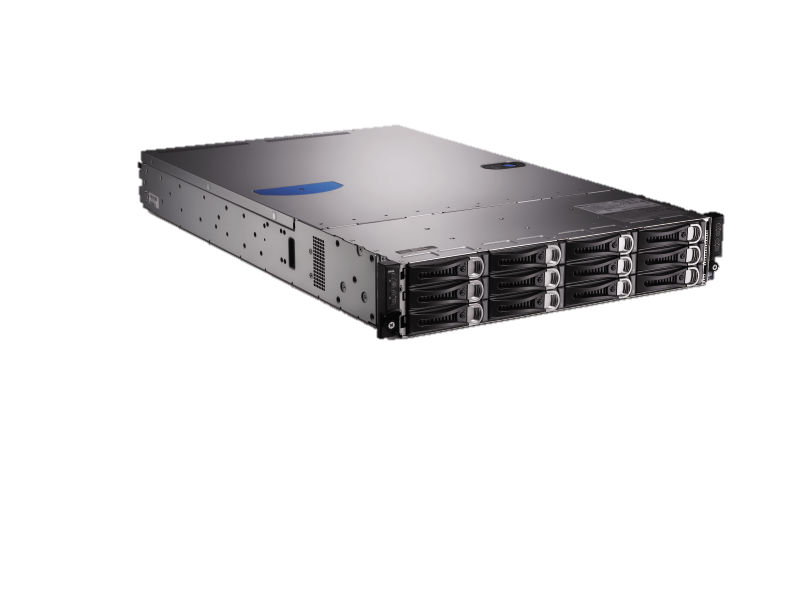 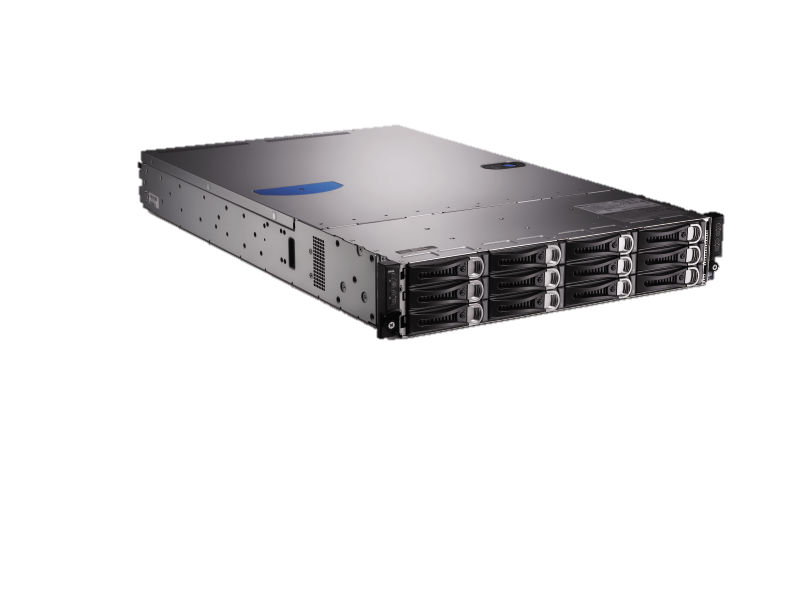 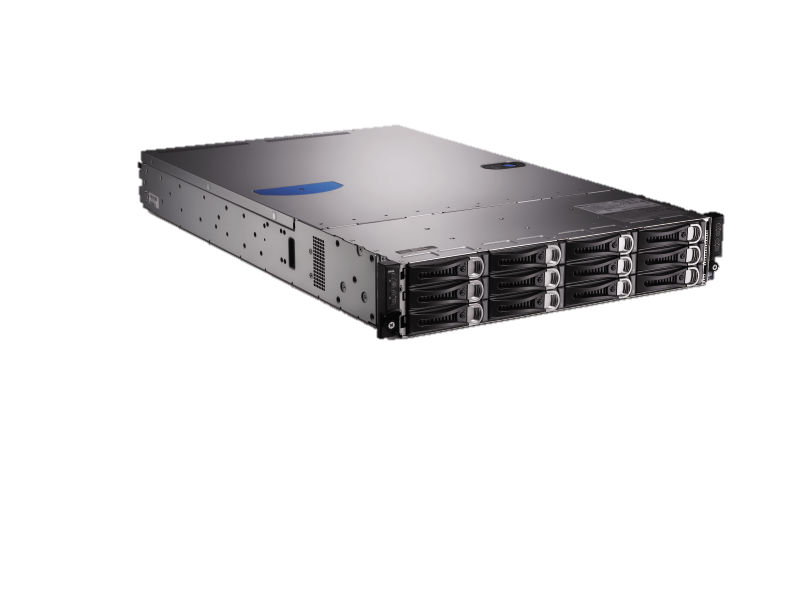 Инфраструктура дата-центра
Новые горизонты с ARM и СПО на базе Linux
Web front-end (LAMP) и Hadoop
на сегодняшний день
тестирование масштабируемости
на пути к 64-bit ARM
разработчики: Canonical, Cloudera and others
Поддержка от Ubuntu, Fedora, KVM, OpenStack



Новая эпоха сетей – Software Defined Network
Инициатор создания рабочей группы в Object Management Group для создания стандарта
Член Open Networking Foundation
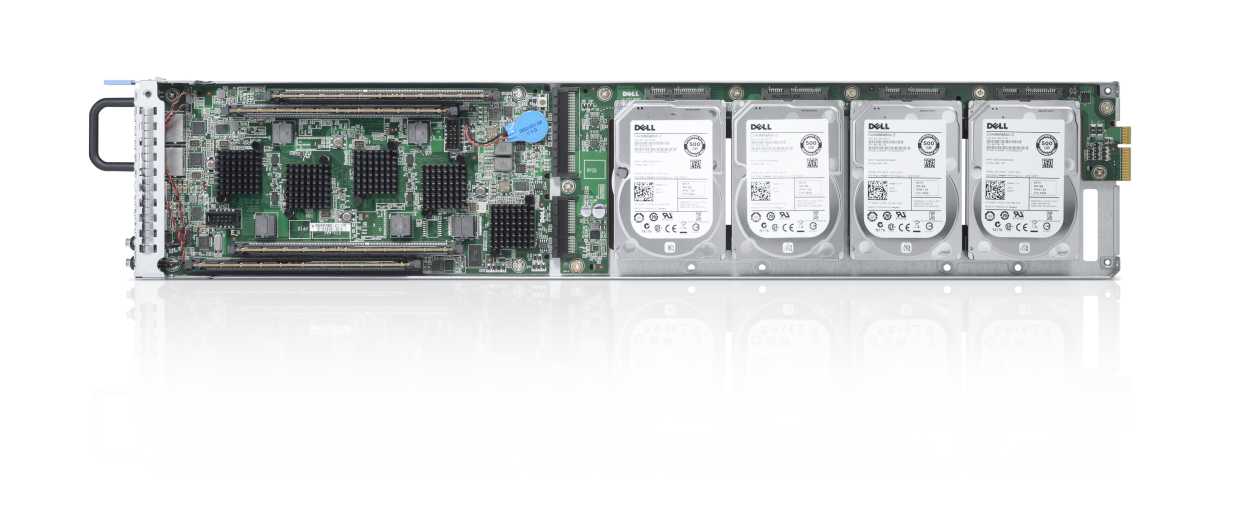 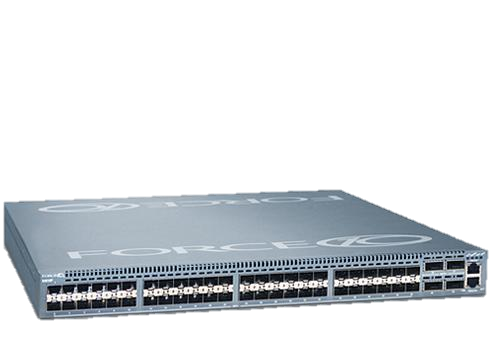 4/11/2013
Confidential
6
Хранение и обработка данных + Big Data
Лидирующий дистрибутив Cloudera
Открытая архитектура (100% Apache licensed)
Гибкость и масштабирование
Фундамент на базе OpenStack + Crowbar
Поддержка и сервисы
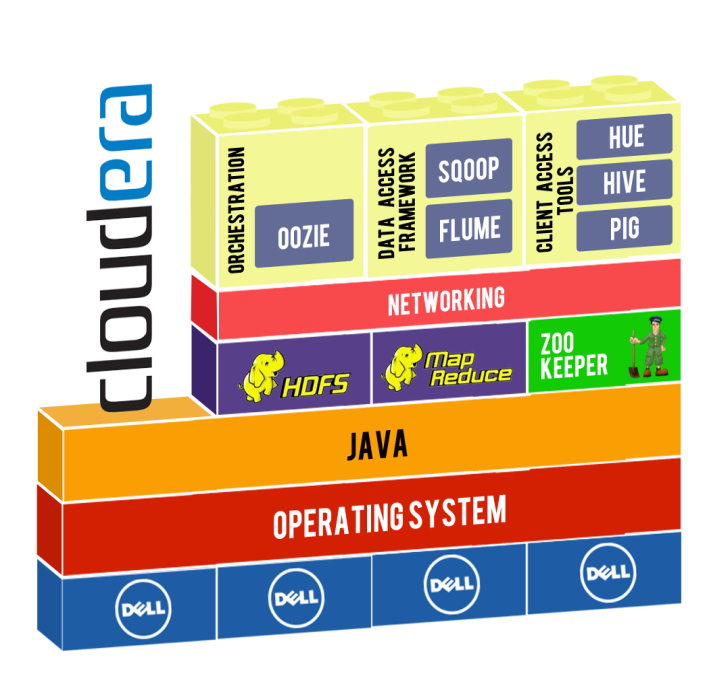 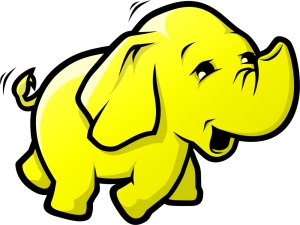